Moving Idaho Towards Next Generation 911
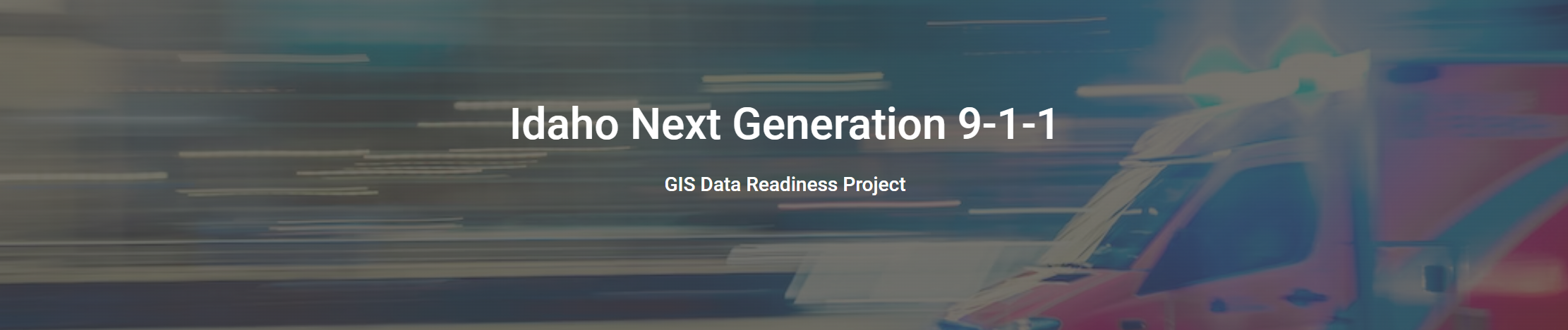 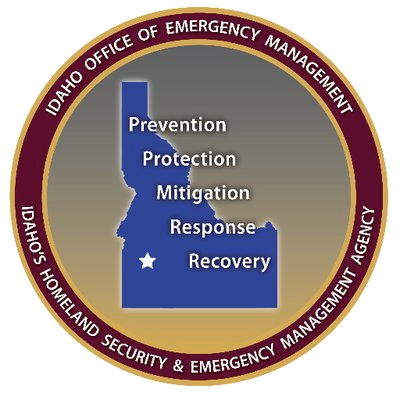 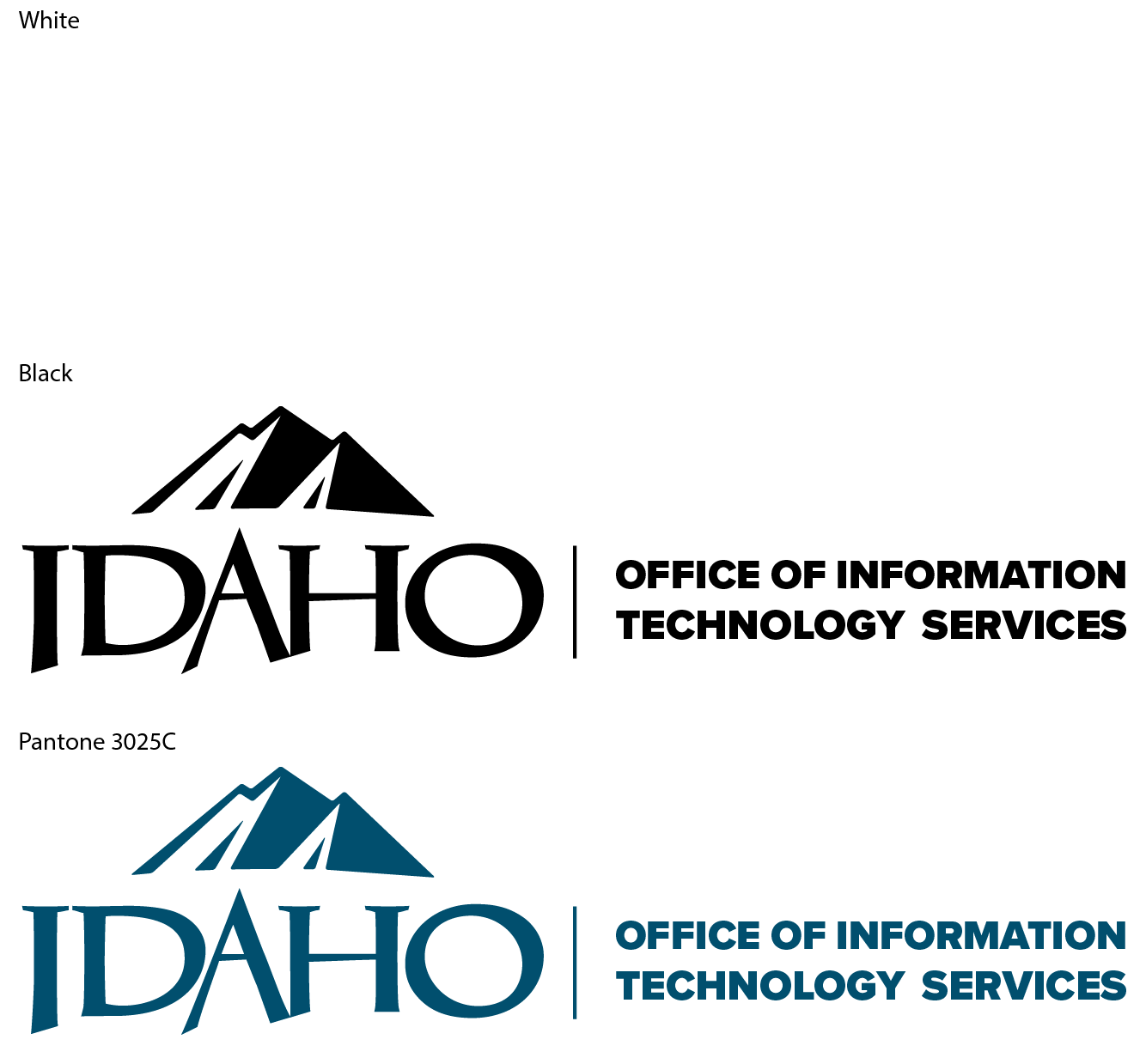 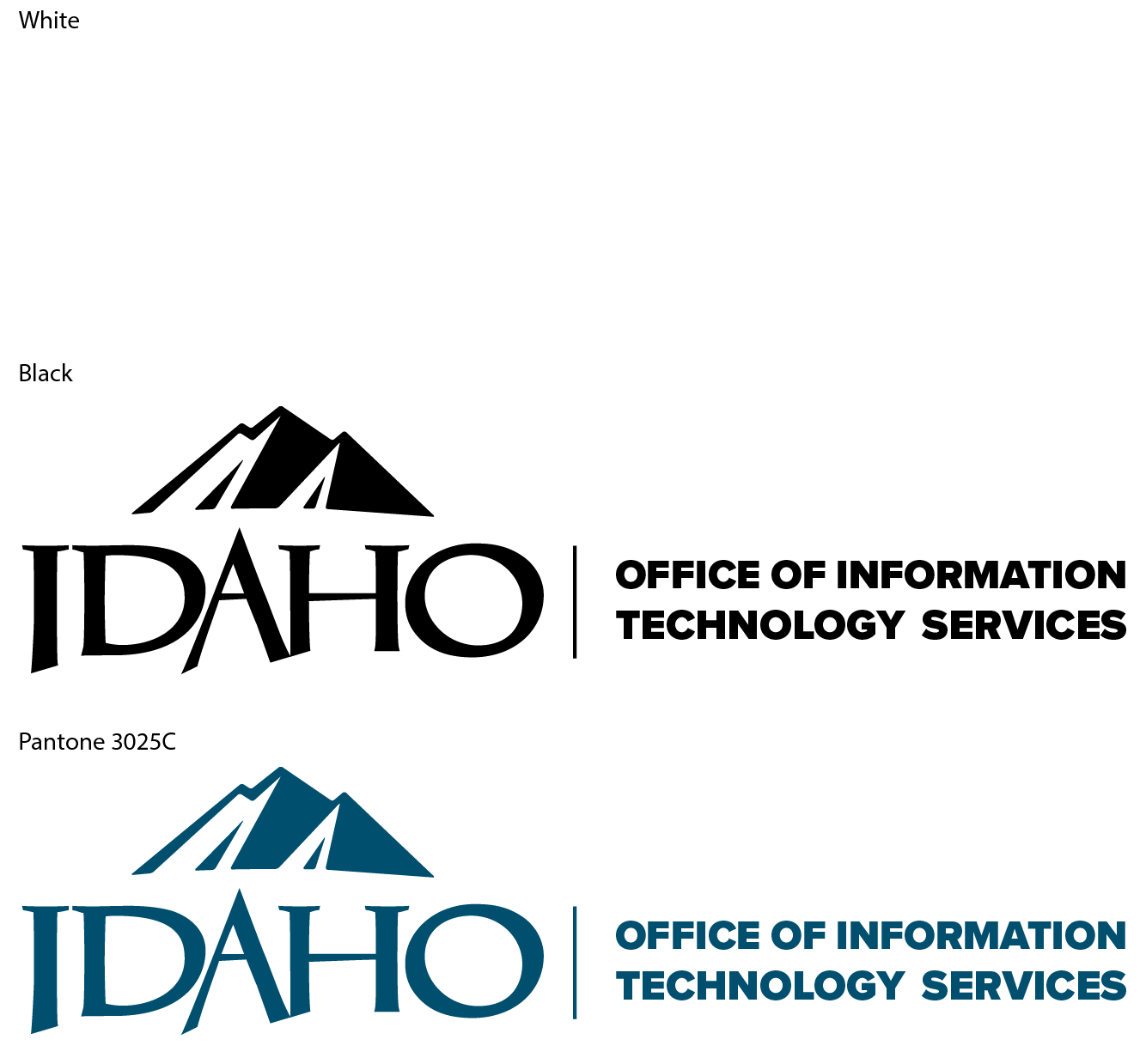 Idaho NG 9-1-1
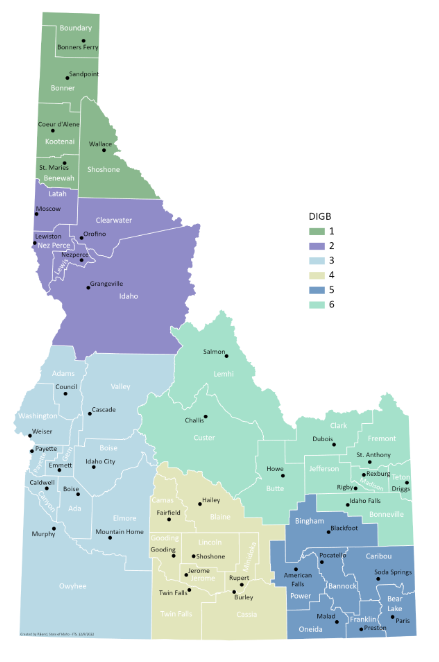 Idaho Legislature allocated funds to IOEM 

Idaho Geospatial Office in the Office of Information Technology Services nominated NG 911 Data Standards

Idaho Geospatial Counsel – Executive Committee adopted NG 911 Data Standards

Geographic Information Officer appointed
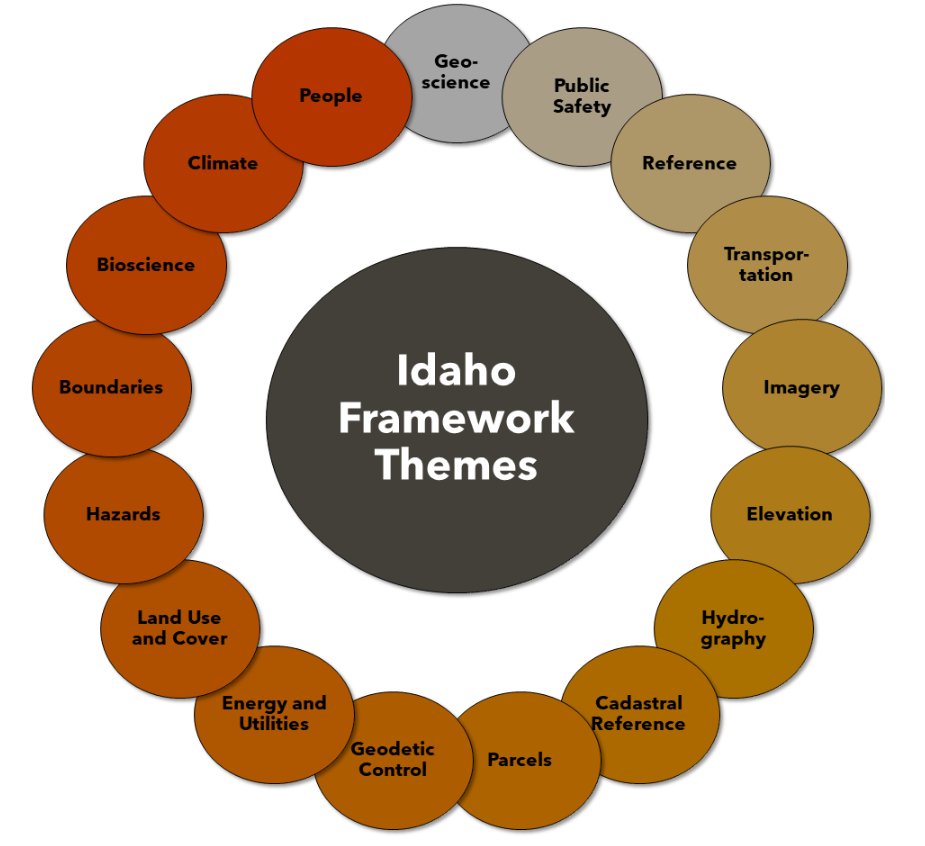 [Speaker Notes: Idaho Legislature allocated 1.3 million to IOEM to fund Next Generation GIS project in 2022. 

Contractors hired around September of that year.

Public Safety Technical Working Group in the Idaho Geospatial office nominated the Idaho NG 911 standard which is based on the NENA standard, with additional fields for Idaho

IGC-EC adopts the Idaho Standard for Next Generation 911

Wilma Robertson named State Geographic Information Officer]
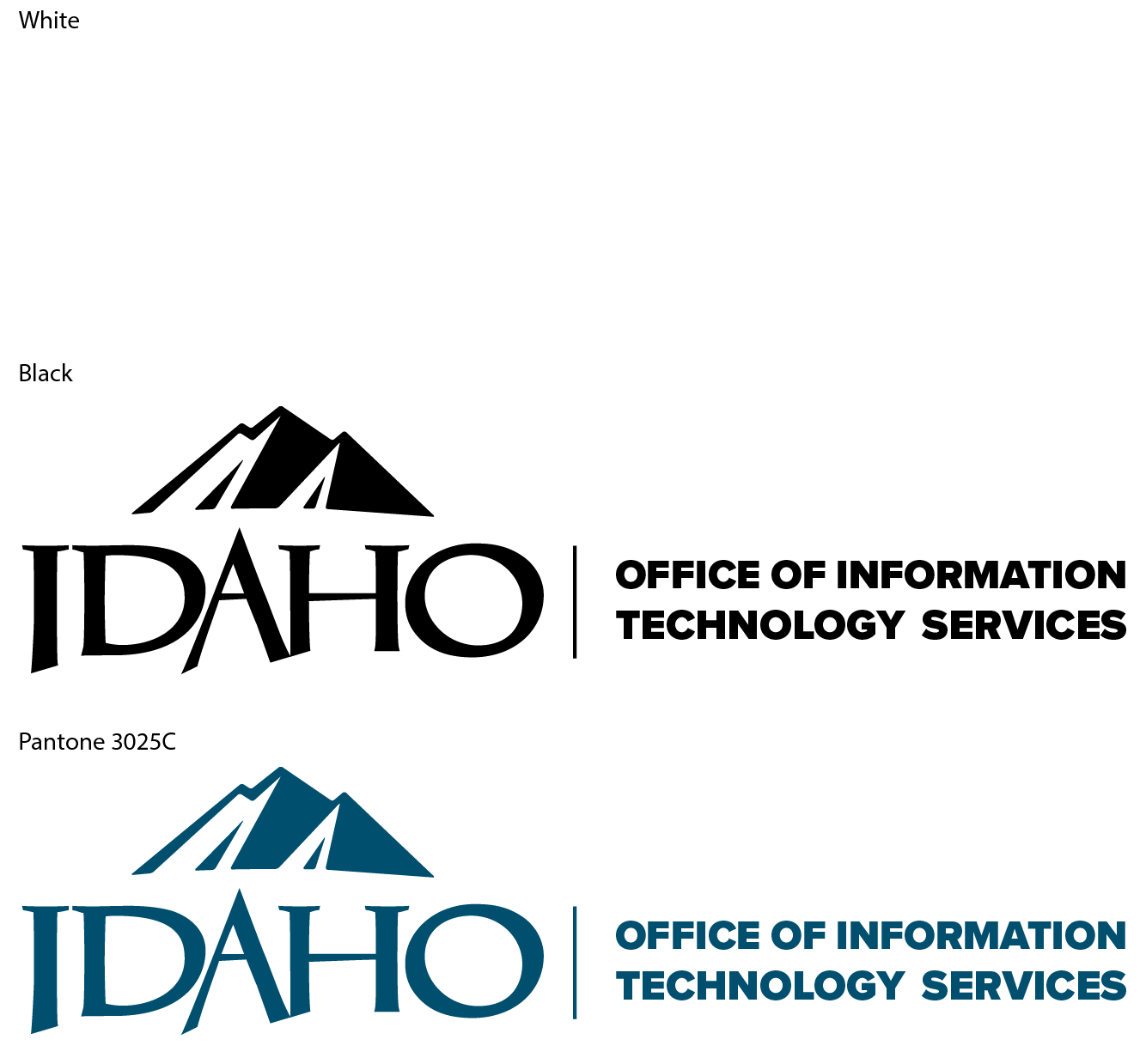 GIS Team
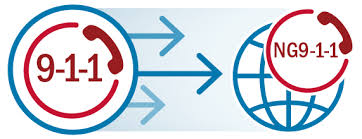 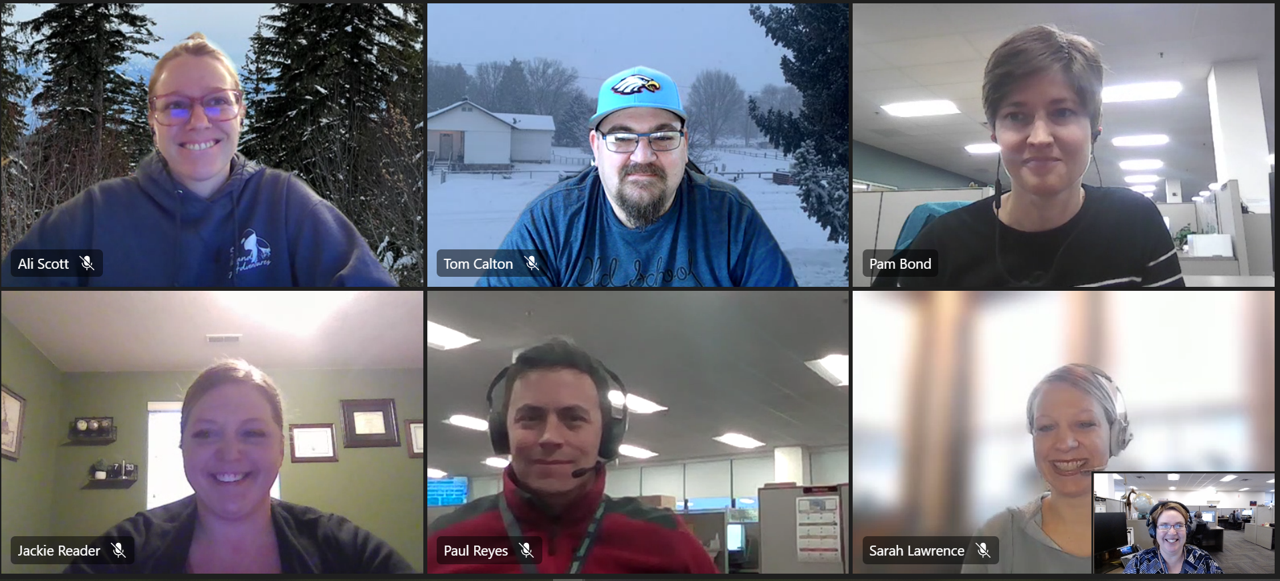 NG9-1-1 GIS Readiness Project Lead
Wilma Robertson, wilma.robertson@its.idaho.gov
Geographic Information Officer (GIO)
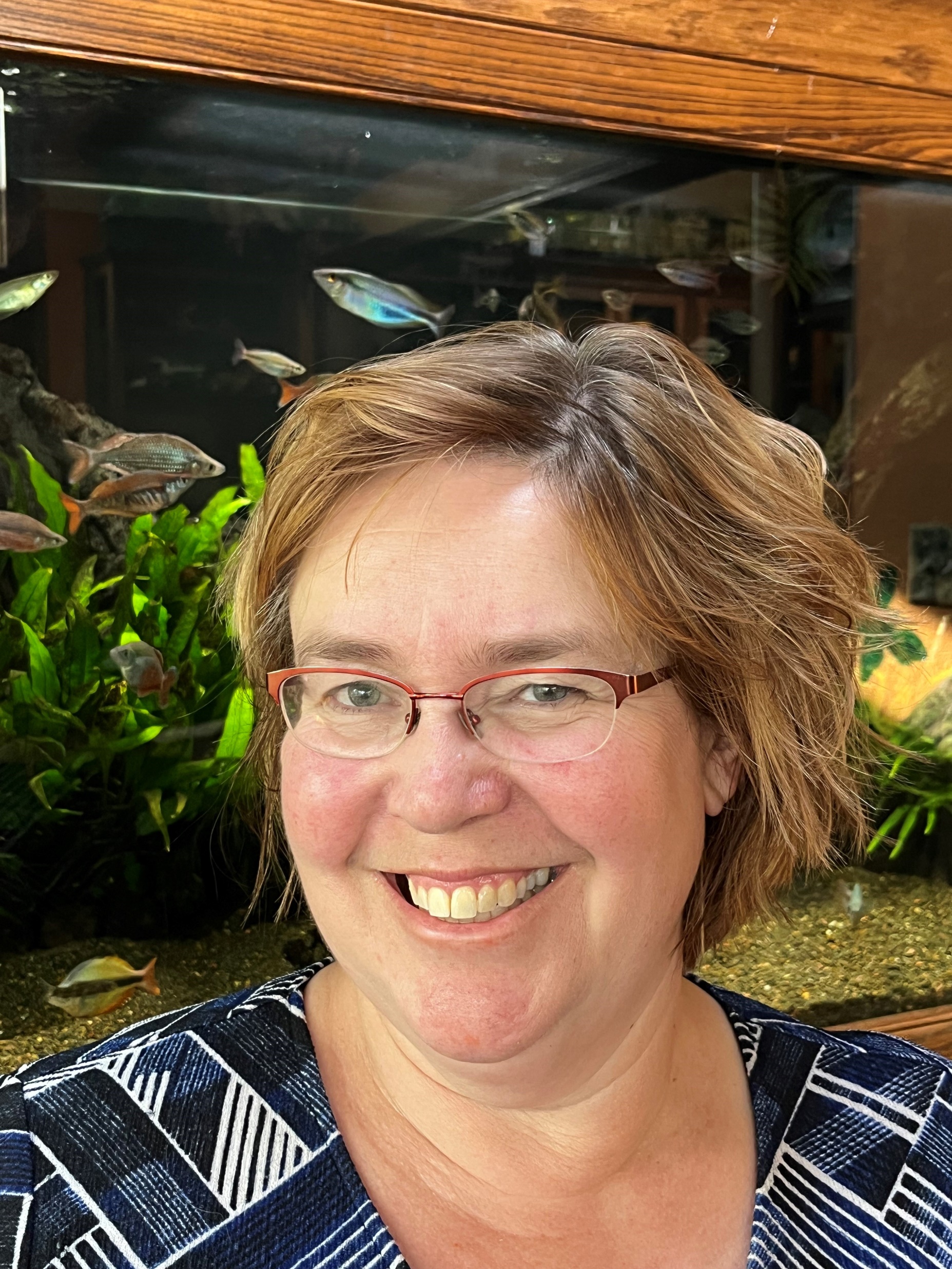 Regional GIS Contractors
Ali Scott, DIGB 1 and 2 (Northern Idaho), ali.scott@its.idaho.gov
Paul Reyes, DIGB 3 and 4 (Western Idaho), paul.reyes@its.idaho.gov
Tom Calton, DIGB 4, 5 and 6 (Eastern Idaho), tom.calton@its.idaho.gov
Pam Bond, Statewide Support, pam.bond@its.idaho.gov
[Speaker Notes: Team member introductions]
Getting Started
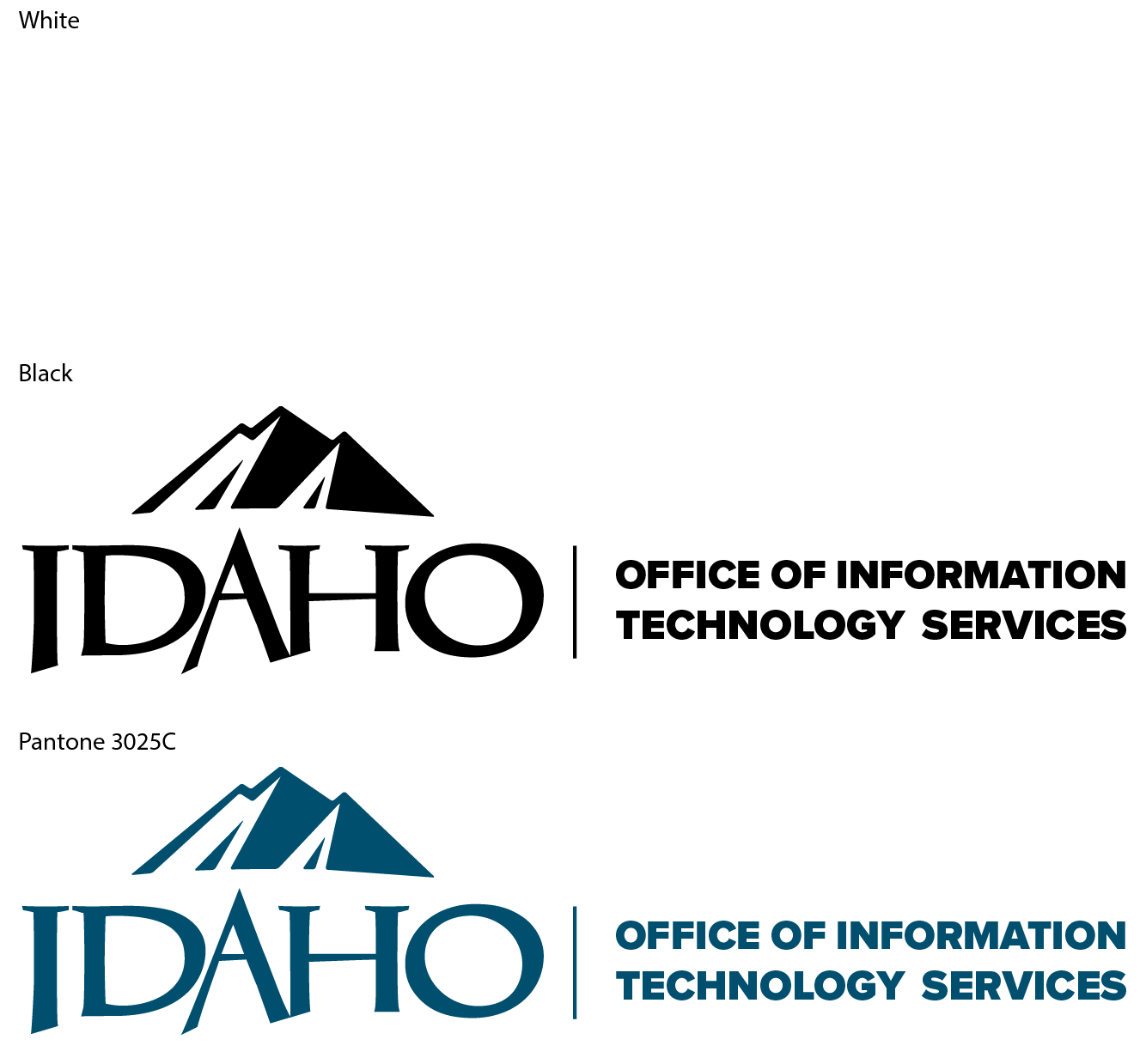 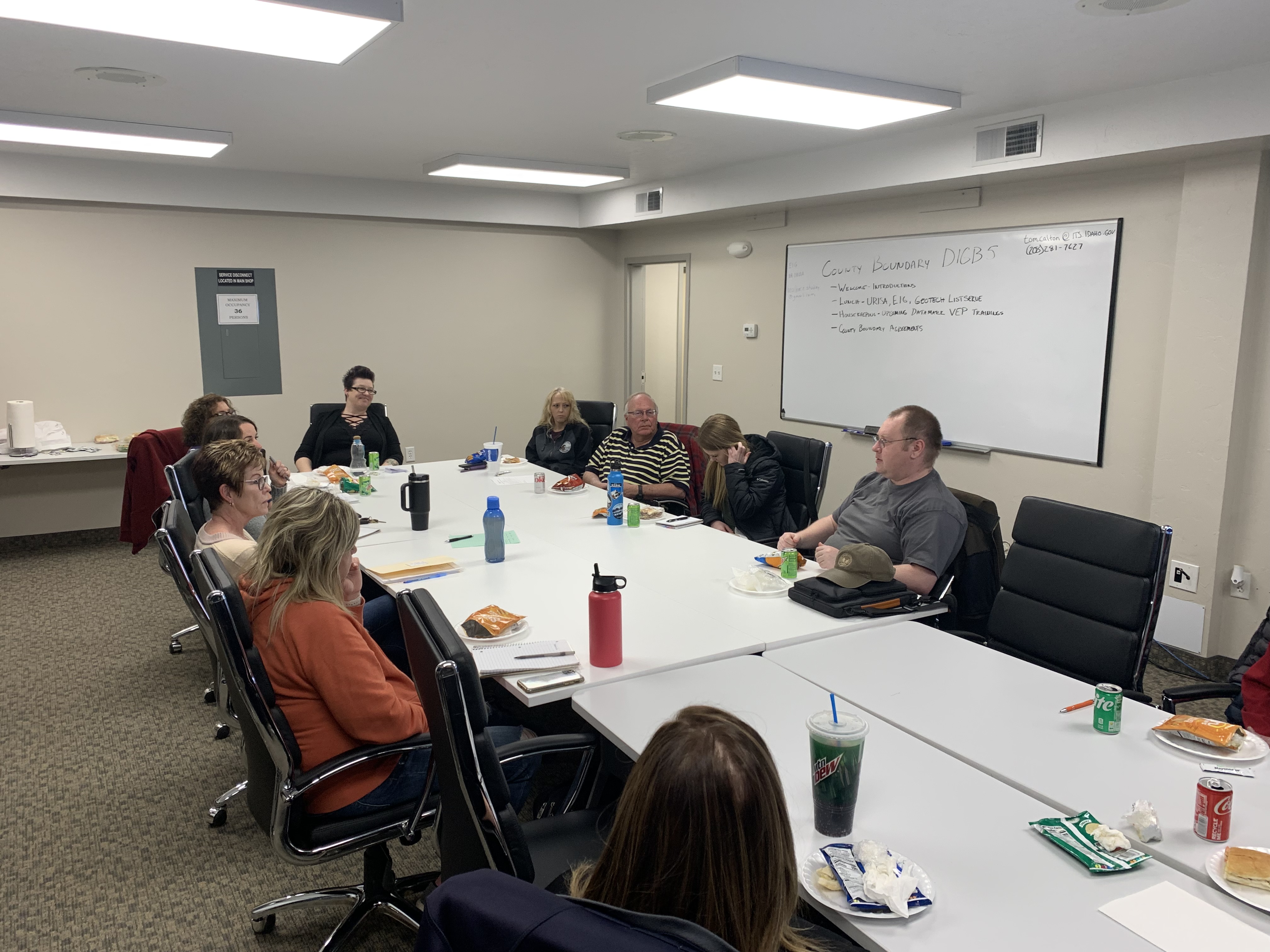 All 48 PSAPs visited

Over 4,500 miles traveled throughout the State

200+ contacts made
[Speaker Notes: Information about visiting each PSAP. Troubleshooting, Communications, Wins, Losses, etc.]
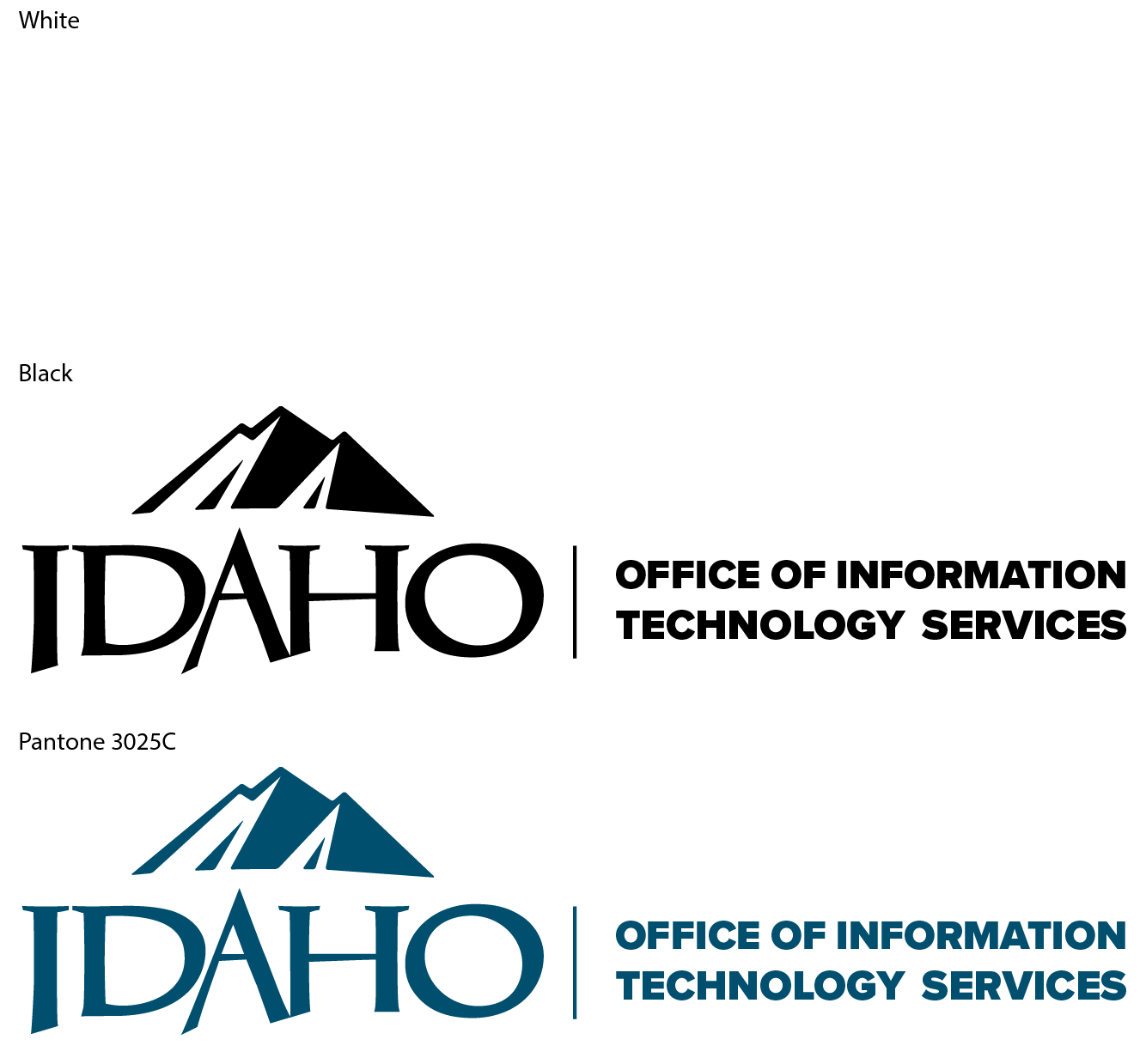 Baseline Survey
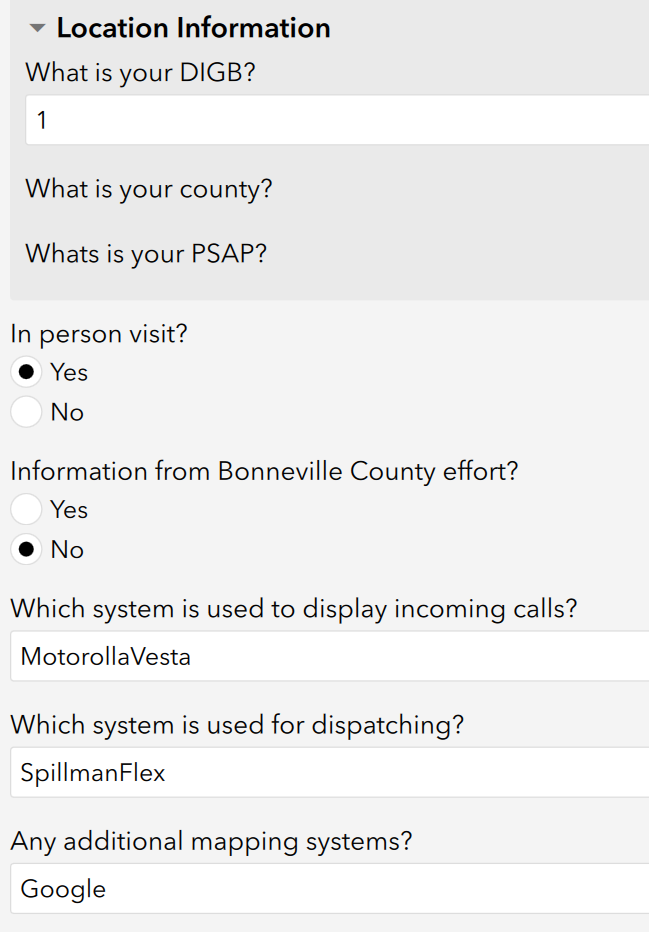 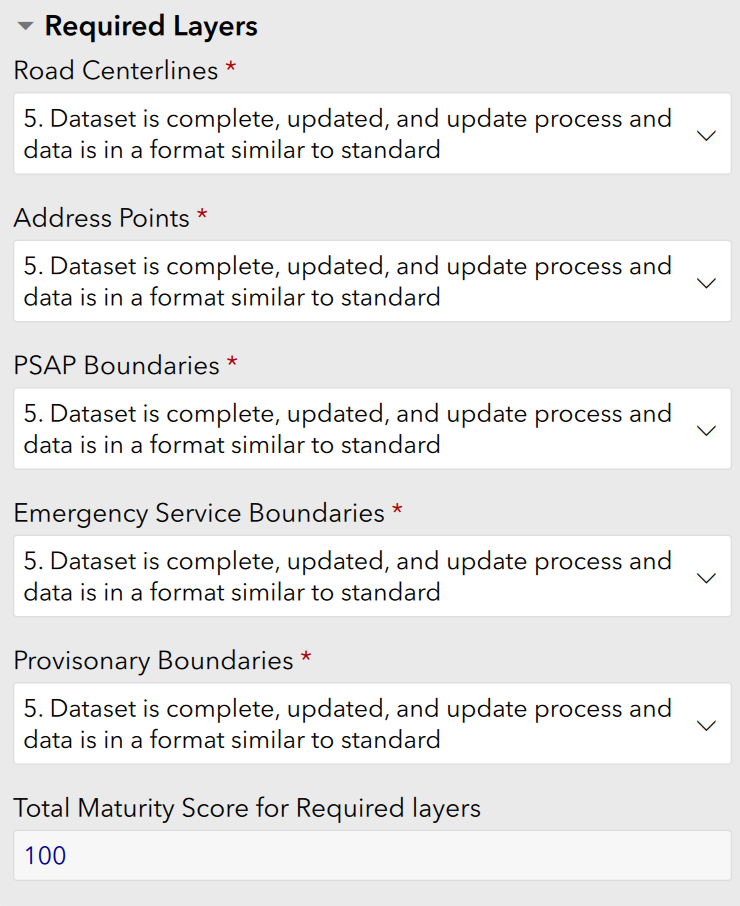 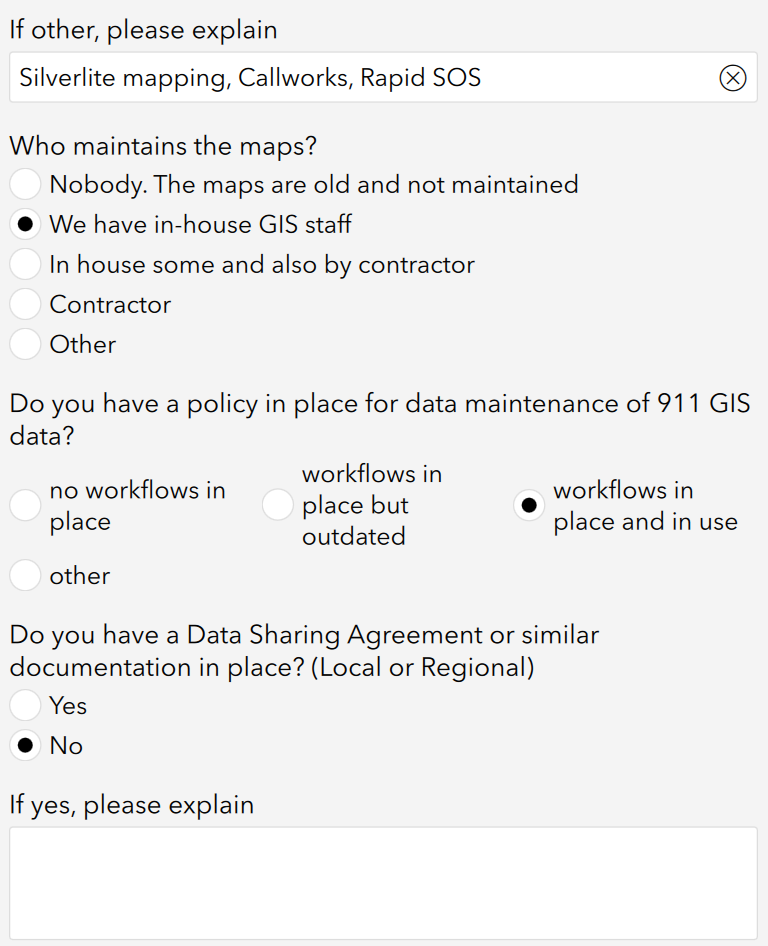 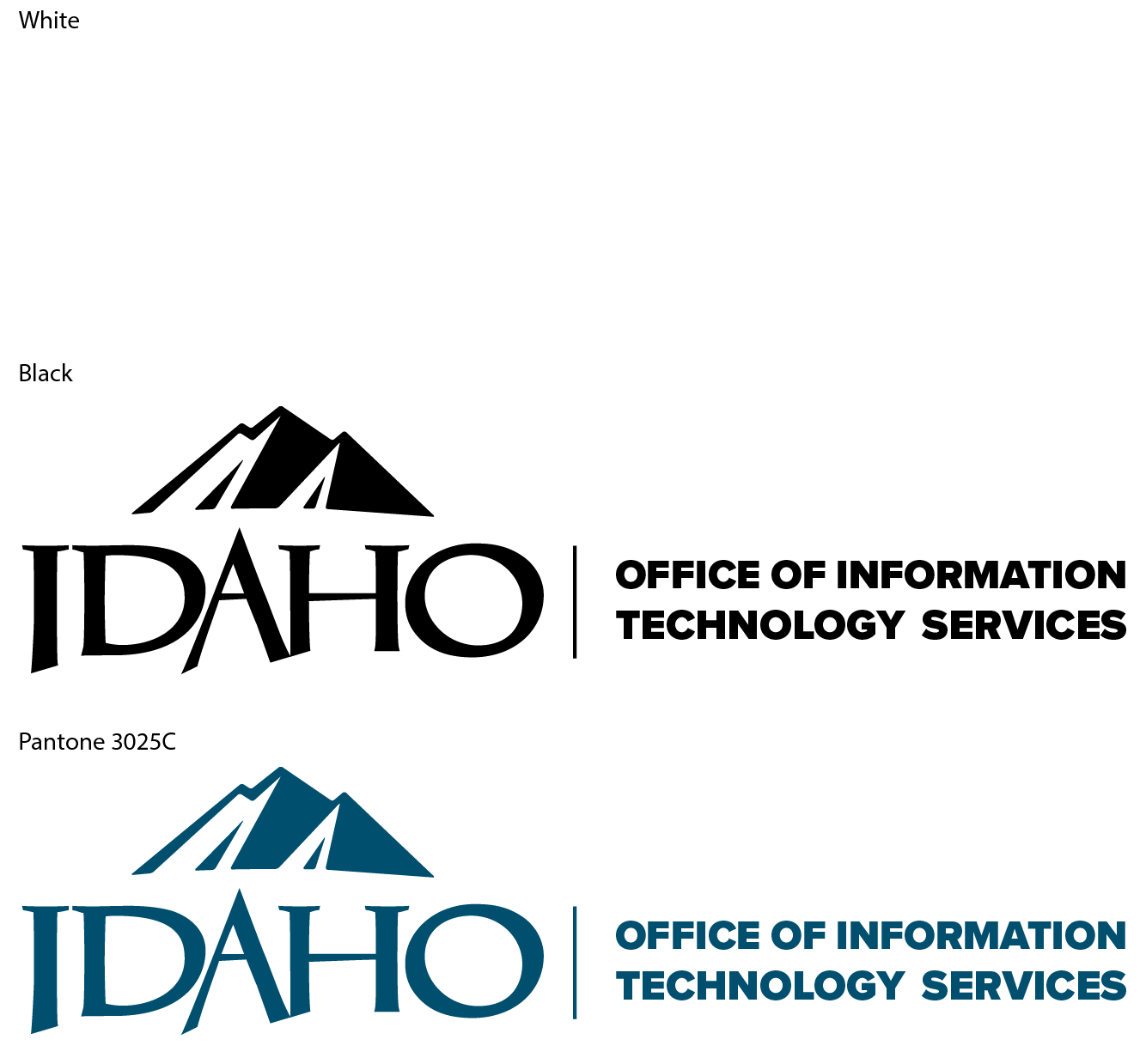 Gathering Data
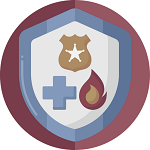 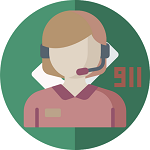 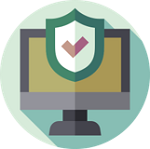 2663 Service Boundaries submitted
266 Total data layers
48 Total PSAPs
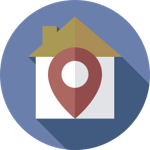 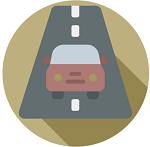 947,338 Site Structure Address Points
241,146 Road Centerline Segments
[Speaker Notes: Multiple Stakeholders exist in the 48 total PSAPs

2663 Emergency service boundaries including Fire, Law, and EMS zones

947,338 individual site structure address points and landmark locations

241,146 Road Centerline segments

266 Total Data layers submitted

These numbers will grow as more data is identified and anomalies are addressed.]
Addressing Solution
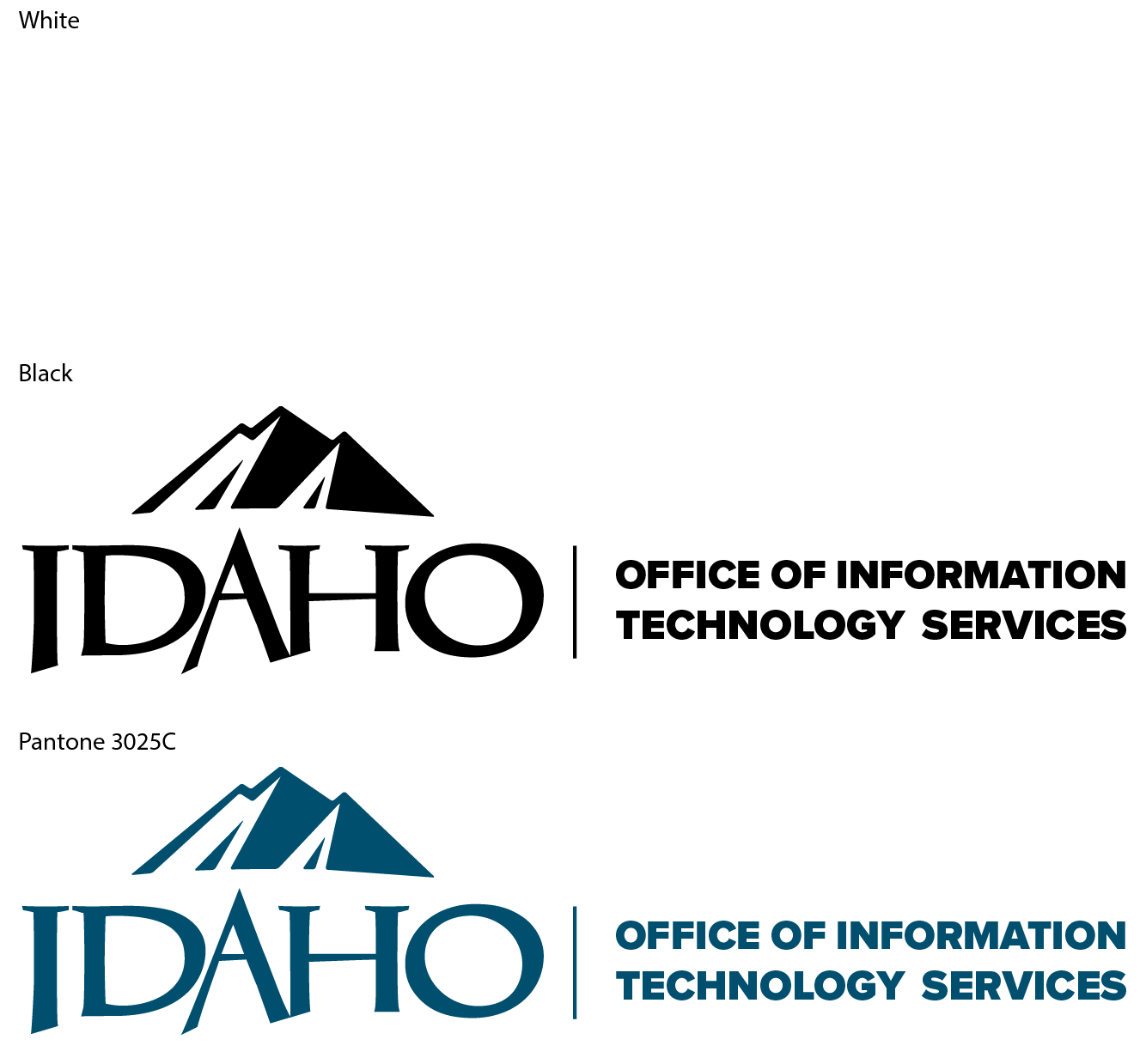 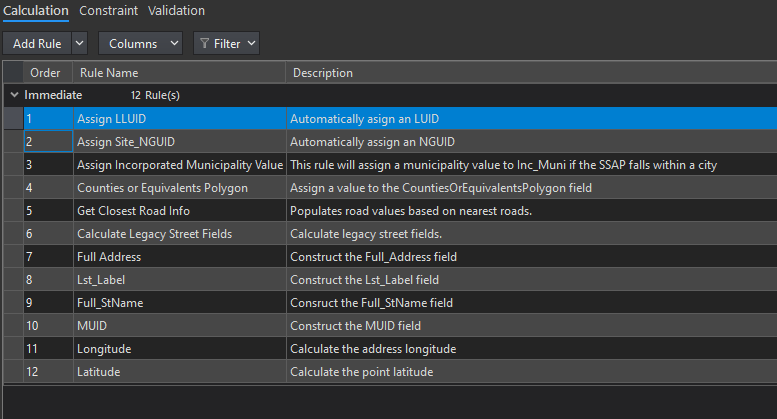 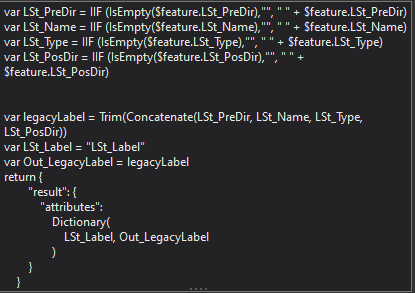 [Speaker Notes: After conversations with the State of Montana, the GIS contractors group deployed an "Addressing Solution" which utilizes attribute rules to auto-populate and calculate field values, including intersections with polygons.]
County Boundary Project
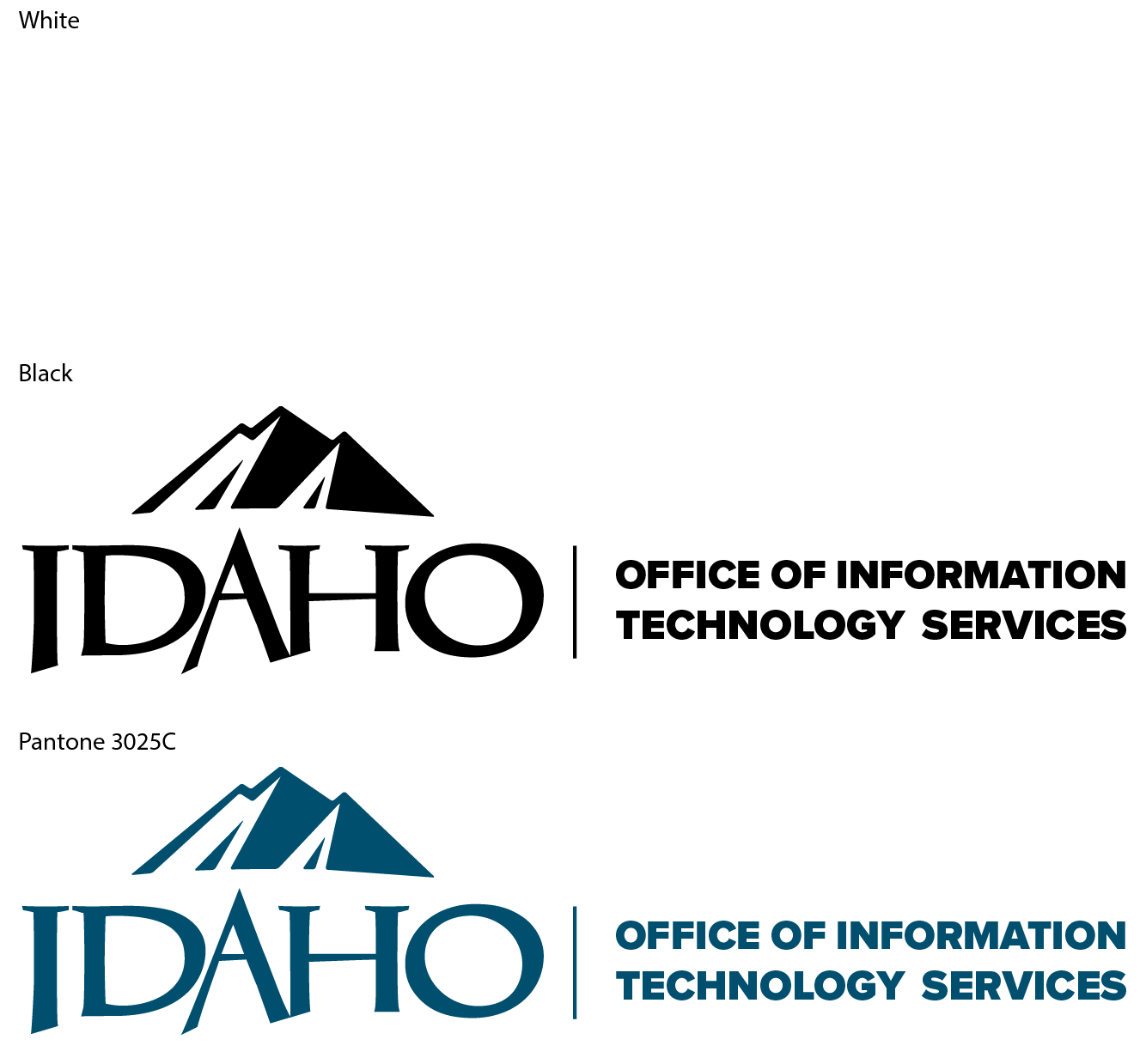 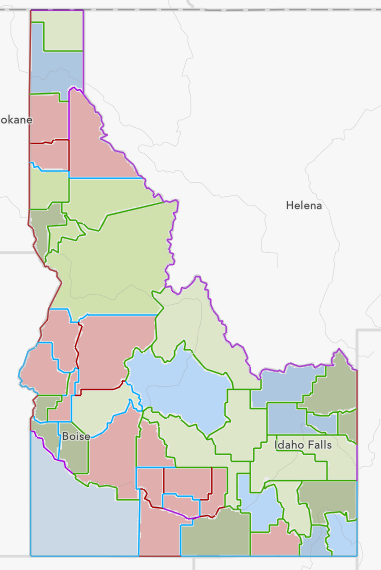 Boundaries established by Idaho Statute

County GIS Boundaries from various sources

Degradation and duplication problems

Segmentation

Rectification and recording of decisions

Authoritative vs. Trusted
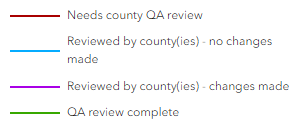 [Speaker Notes: Boundaries from each county were collected, when possible the current boundary that was being used by local GIS was solicited, but many counties use census and tax commission boundaries and they were utilized when no other boundary was available.

County boundaries have become corrupted with errors of the human kind.

State statute legal descriptions were used to develop segments of boundaries for each of the counties. It was decided to use IDWR's PLSS system for boundaries that followed section lines, NHD for Rivers and Watershed divides for ridgelines.

Segments reviewed one by one with neighboring counties, with much success throughout the state.]
Partnering
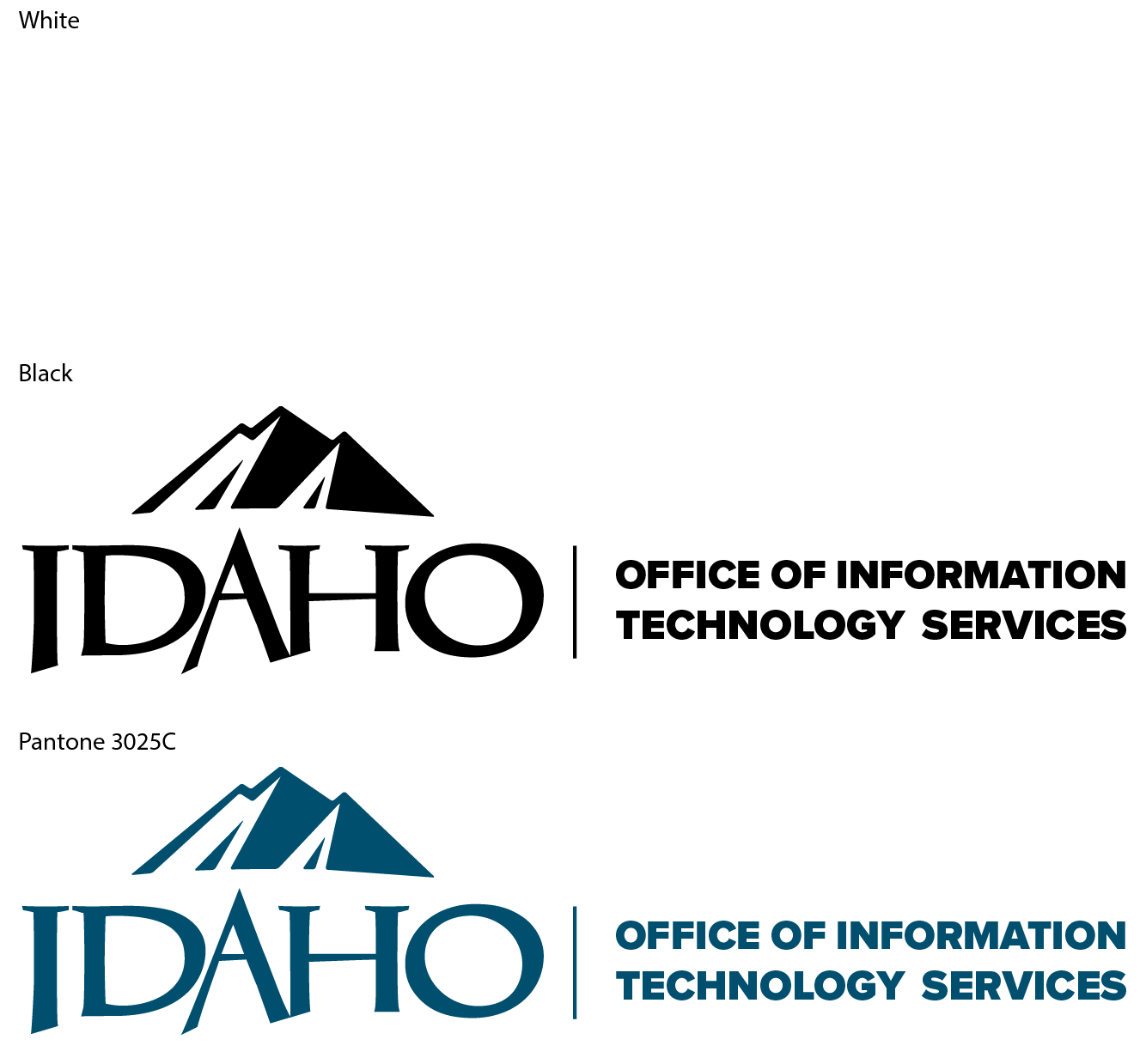 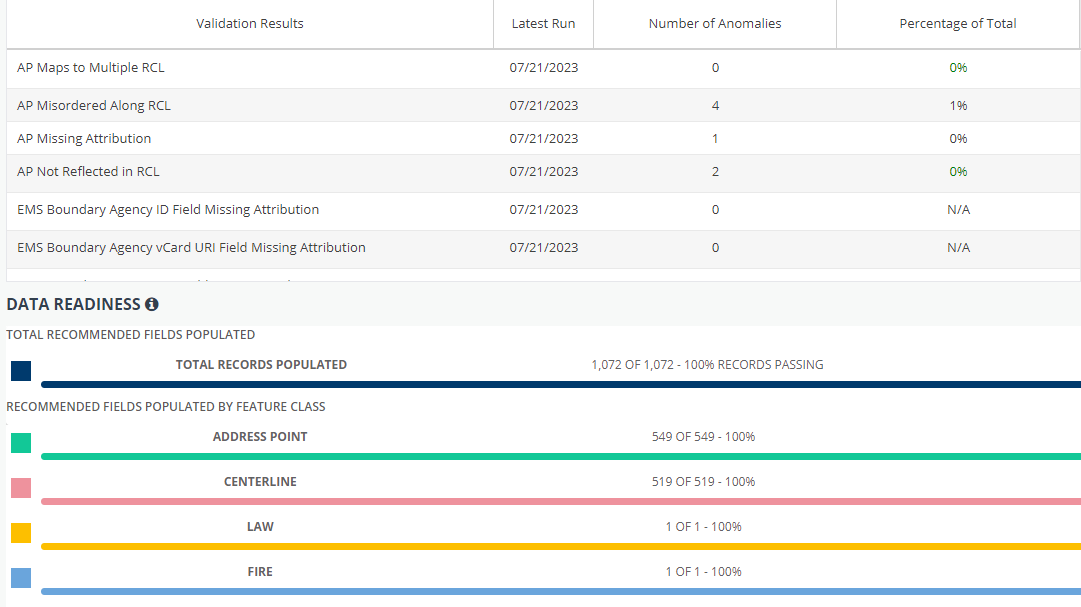 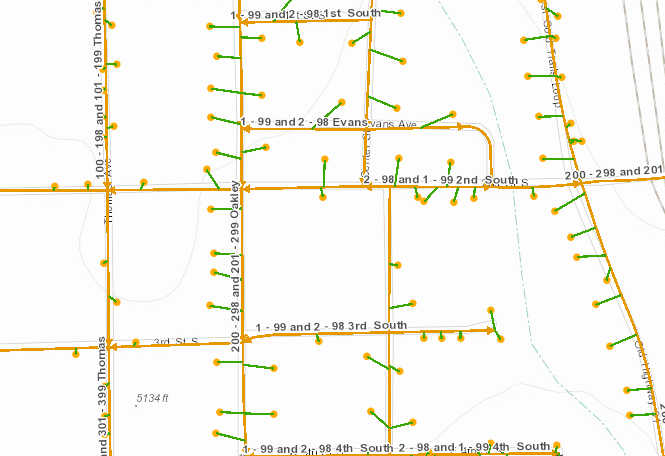 DATAMARK
[Speaker Notes: We contracted with DATAMARK for three years to use their information quality control software.  VEP is an online tool that allows PSAPs to view and edit their GIS data to ensure that it meets NENA NG9-1-1 standards. The application to run validation checks and data remediation and maintenance.  We acquired individual licenses for all PSAPs. Multiple users can run validations and subsequently edit and remediate their data simultaneously through a customized web portal and notification workflow.. Once approved, edited or newly added map features are available in the default database to continue with the data remediation and data maintenance life cycle.

VEP VALIDATION PROPOSED WORKFLOW 
Boundary layer topology 
Road Centerline topology 
Road Centerline ranges 
Address Point anomalies and Fishbone Analysis related validations 
MSAG/ALI anomalies 
‘Exception’ management 
-
Common anomalies returned by the VEP: 
Gaps and Overlaps in PSAP Boundary, Law, Fire, EMS
Feature attribution anomalies: Missing mandatory field values 
Discrepancy Agency ID, Country, State, County, Incorporated Municipality, etc. 
AP not reflected in RCL – utilizes fishbone logic 
Standardizing of street attributes (e.g., Parse and format pre-directionals, street pre-types, street post types, post directionals) 
Prioritize bulk standardization up front to allow relationship between AP and RCL to be identified. This allows for fishbones to draw. 
Note: If an AP Not Reflected anomaly is flagged, no proper relationship between AP/RCL was found, which prevents fishbones from drawing. If fishbones do not draw, this prevents other anomalies that utilize fishbones from flagging; AP Maps to Multiple, AP Misordered Along RCL. 
Resolve RCL topology validations 
RCL topology validations 
RCL Intersecting 
RCL Overshoot/Undershoot 
RCL Multipart 
RCL Self-intersecting 
RCL is Too Short 
RCL Too Close 
RCL Digitized Direction 
If RCL intersecting, be sure to update ranges of split segment to avoid creating additional anomalies 
Resolve Boundary/RCL relationship anomalies 
RCL not snapped to boundary 
RCL not split along boundary 
RCL not snapped to RCL on boundary 
Resolve Road Centerline range anomalies 
RCL Range Inconsistency 
RCL Range Incomplete 
Correct overlapping RCL ranges 
Also resolves ‘AP maps to Multiple’ and ‘AP Misordered’ anomalies 
Rerun VEP Validations 
Rerun VEP validations after attribute updates and road centerline topology updates 
Resolve AP Anomalies and all others remaining 
Identify and fix duplicate address points 
Typically, due to lack of sub-address values 
Revisit AP not reflected in RCL anomalies 
At this stage, those that are remaining should be true discrepancies between AP/RCL 
AP mis-ordered along RCL – uses fishbone logic 
Boundary/feature contained validation anomalies 
RCL Not Contained Within Boundary 
AP Not Contained Within Boundary 
RCL Parity Inconsistency – mass calculation upfront 
Recalculate parity values in bulk as you go through phases of editing 
Calculate in data prep before reupload into VEP 
Resolve MSAG/ALI Validation Anomalies 
MSAG and ALI anomalies help identify where there are discrepancies between RCL/MSAG and AP/ALI 
Do this after GIS layers have been remediated to produce the true discrepancies between GIS layers and Legacy tables 
Rerun VEP validations and continue to iteratively work through the correction of anomalies.   
VEP Validations can be run at any point throughout the above process to see how the data is progressing through updates. Consider this iterative workflow as a form of QC. Repeat the above steps as necessary. 
--
COMMON ‘EXCEPTION’ MARKED ANOMALIES (VEP) 
AP Misordered Along RCL 
Long driveways/large parcels 
Placement of buildings 
Curvature of road in relation to full road range 
AP Not Reflected – Wrong Side 
RCL Digitized Direction 
Increasing APs on one side and decreasing on other 
Endpoints/Startpoints meet but represents associated APs 
RCL Intersecting 
Highway overpass/underpass most common 
RCL Self-Intersecting 
Highway on ramp where it loops around 
RCL Too Short 
“Connector” segments between street intersections 
RCL Too Close 
e.g., A highway on ramp that mostly parallels the highway before splitting off]
Continued Data Remediation
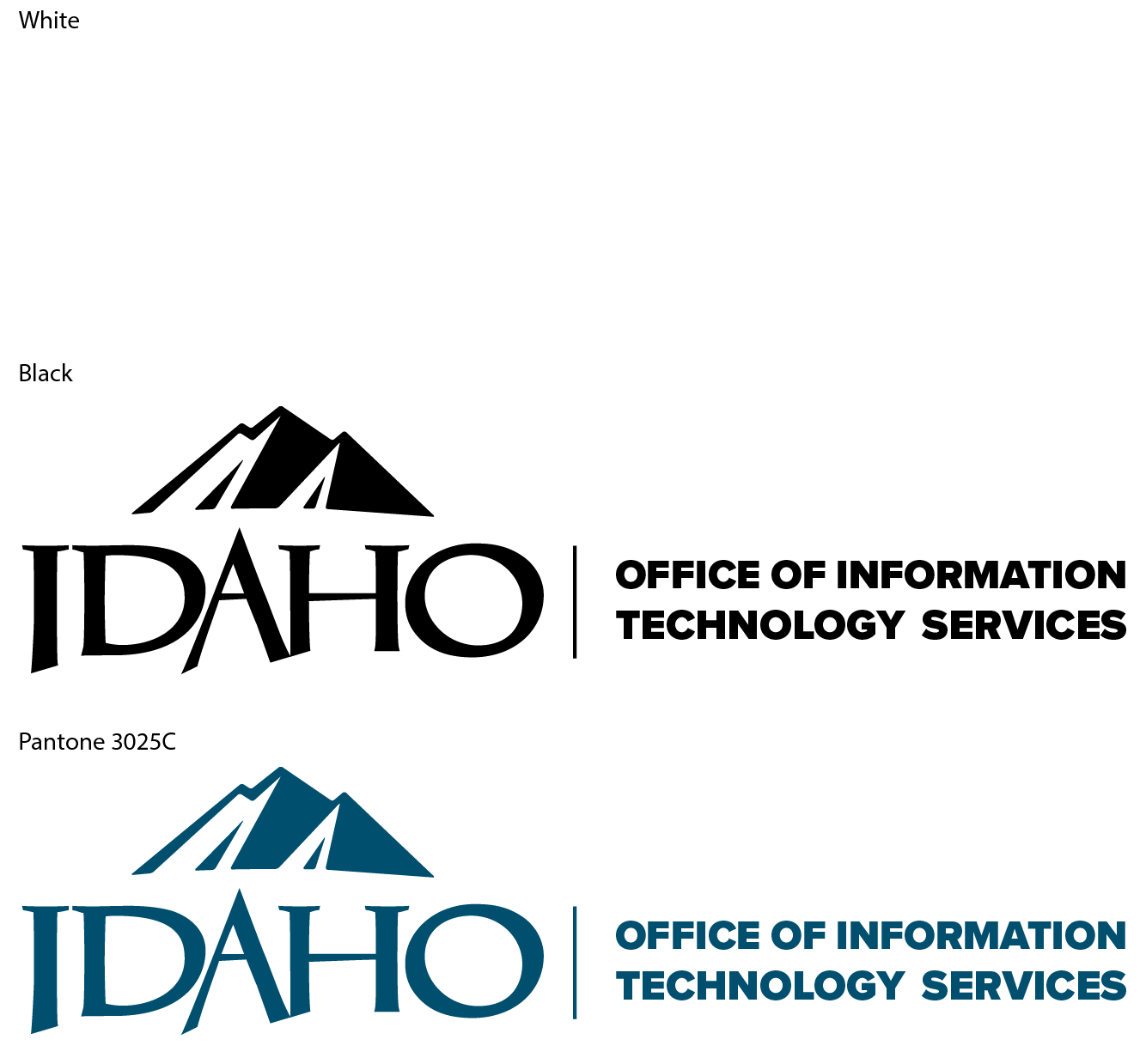 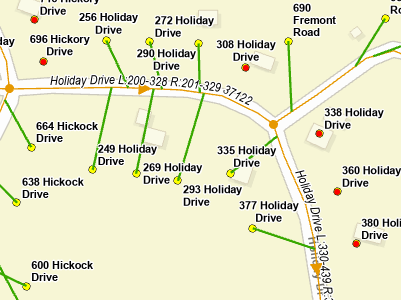 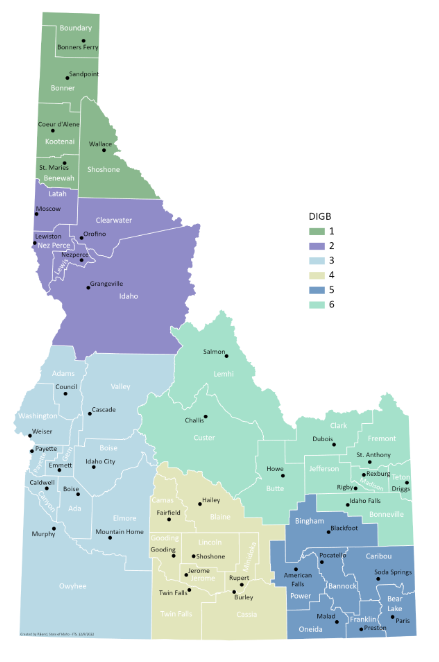 Local Anomalies Identified
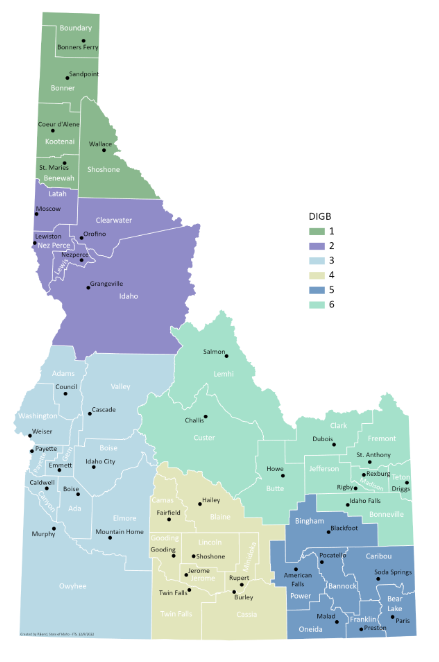 Local Data Edited
Statewide Data Aggregation
Regional Data Aggregated
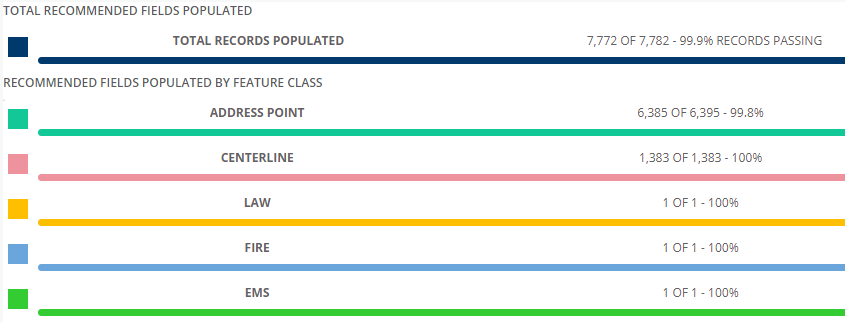 Data Validated
Regional Anomalies Identified
Next Steps
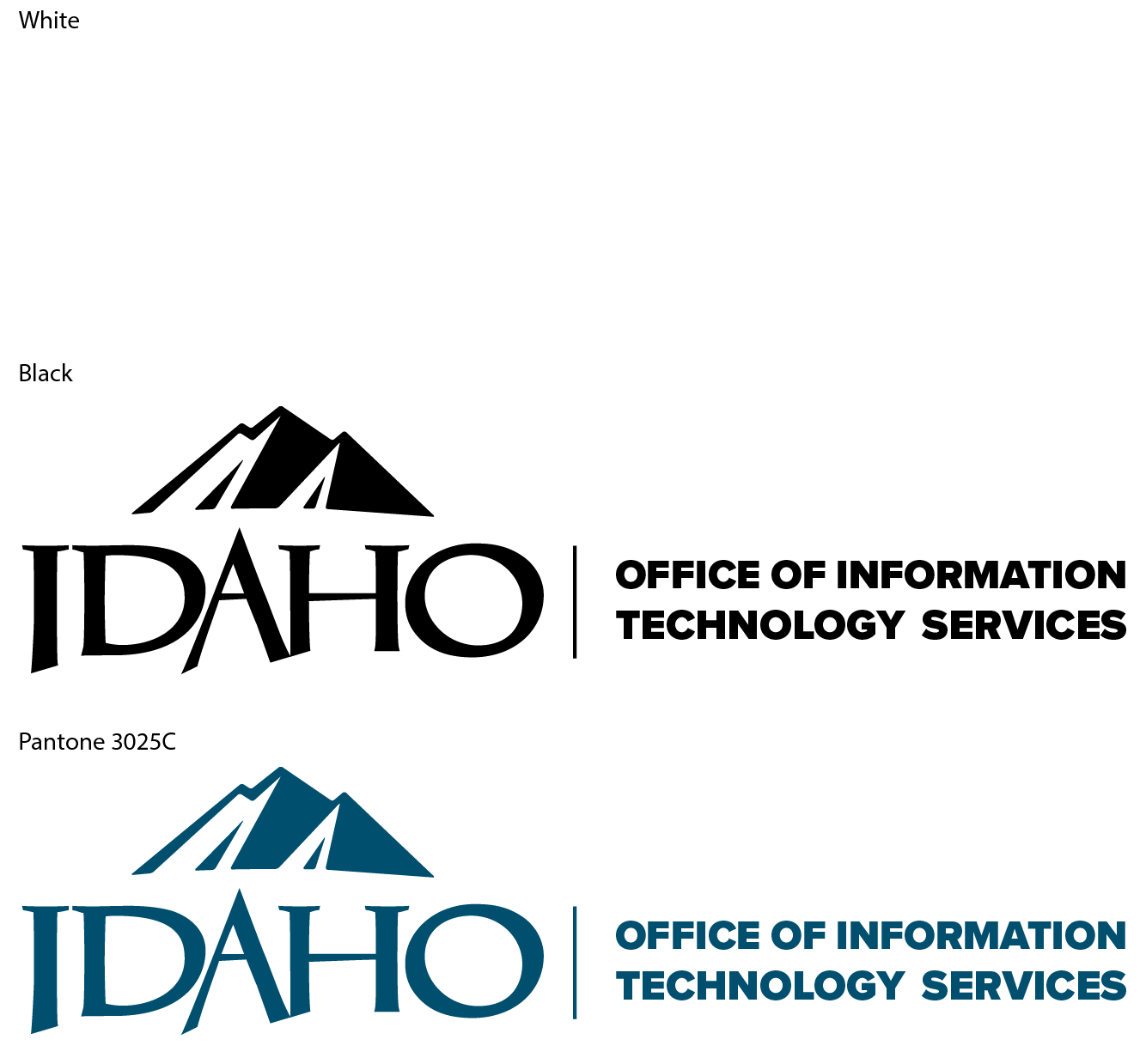 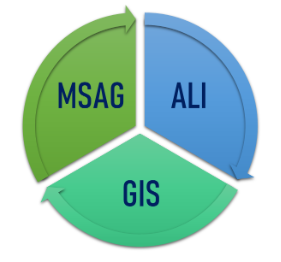 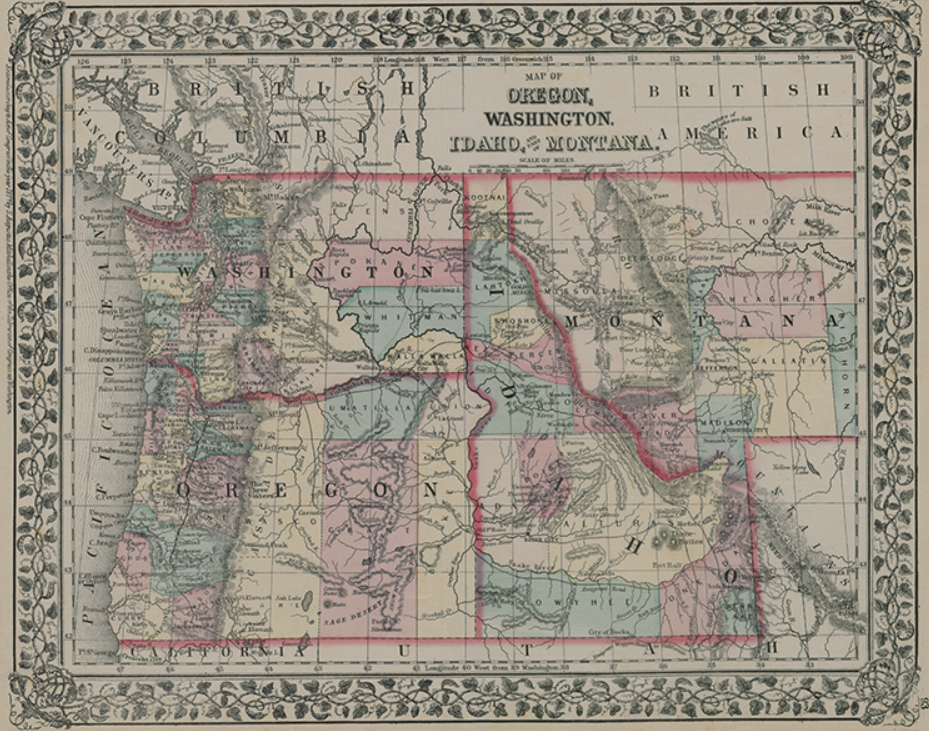 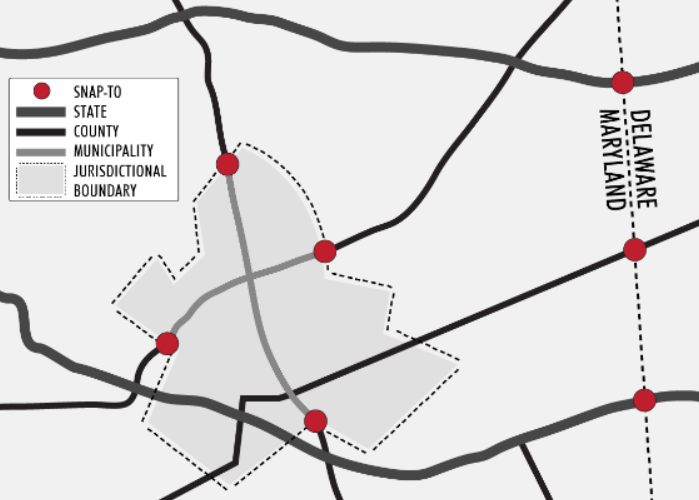 ESZ boundaries / aggregation
Collaborate with neighboring states
Synchronizing MSAG / ALI / GIS
[Speaker Notes: What are the continued issues that we are working on. i.e. State Boundaries, ESN boundaries 

Master Street Address Guides (MSAGs), Automatic Location Identification (ALI), and GIS databases need to be synchronized. It is recommended that there be a 98% match between all of these databases.
Discrepancies between the GIS, the MSAG, and the ALI data can cause call routing and dispatching problems. Inaccuracies in the databases could lead to a delayed or improper response.]
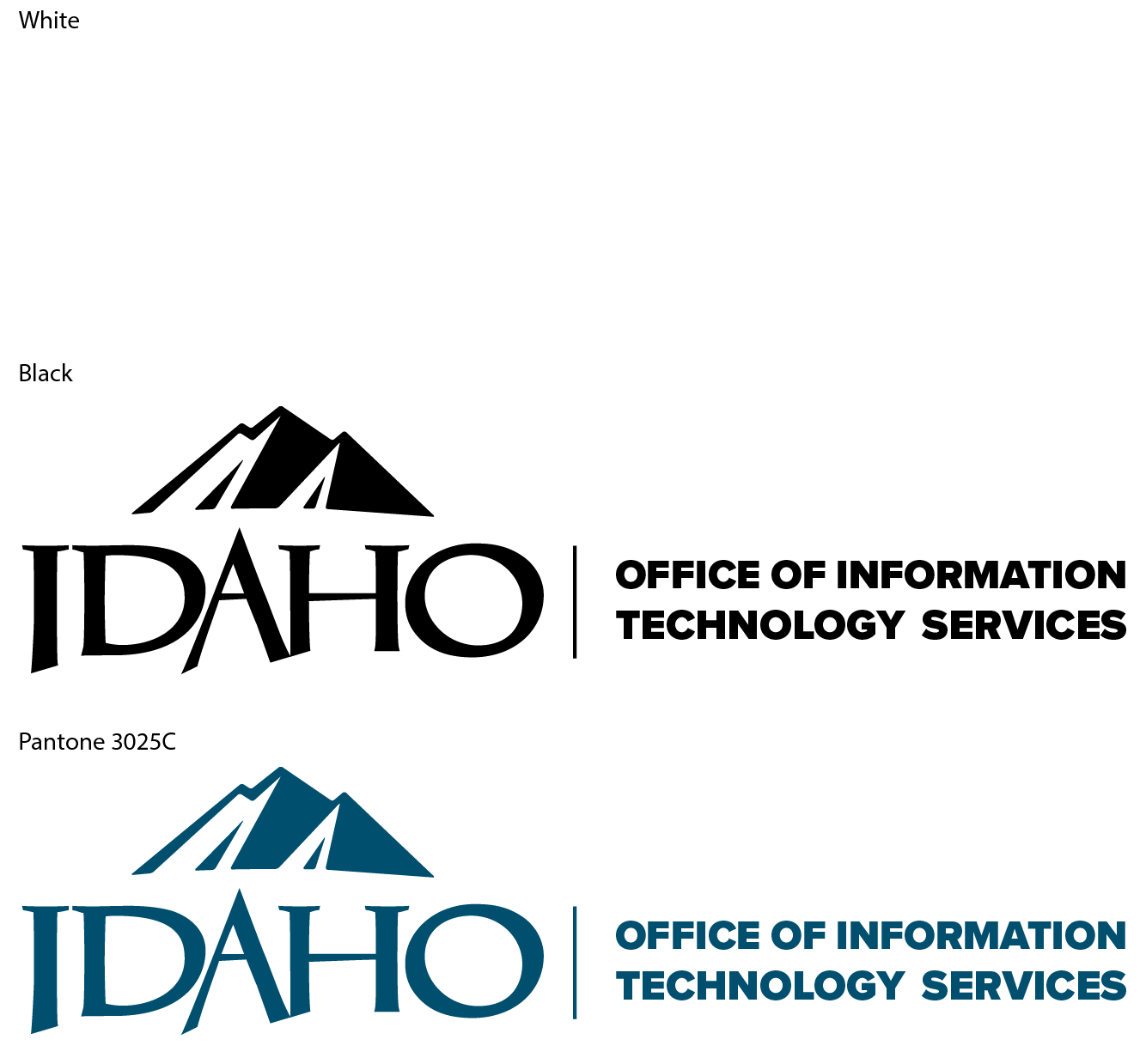 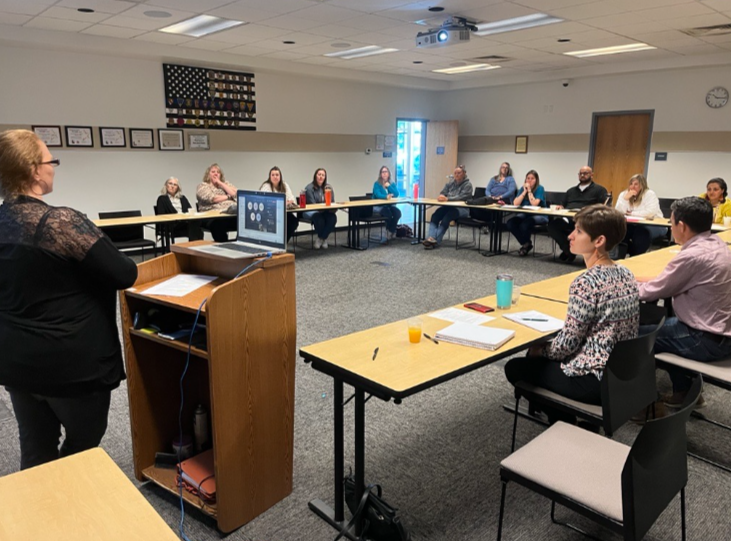 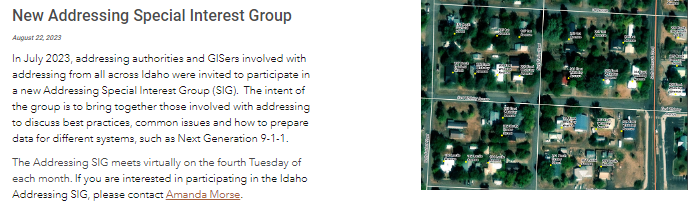 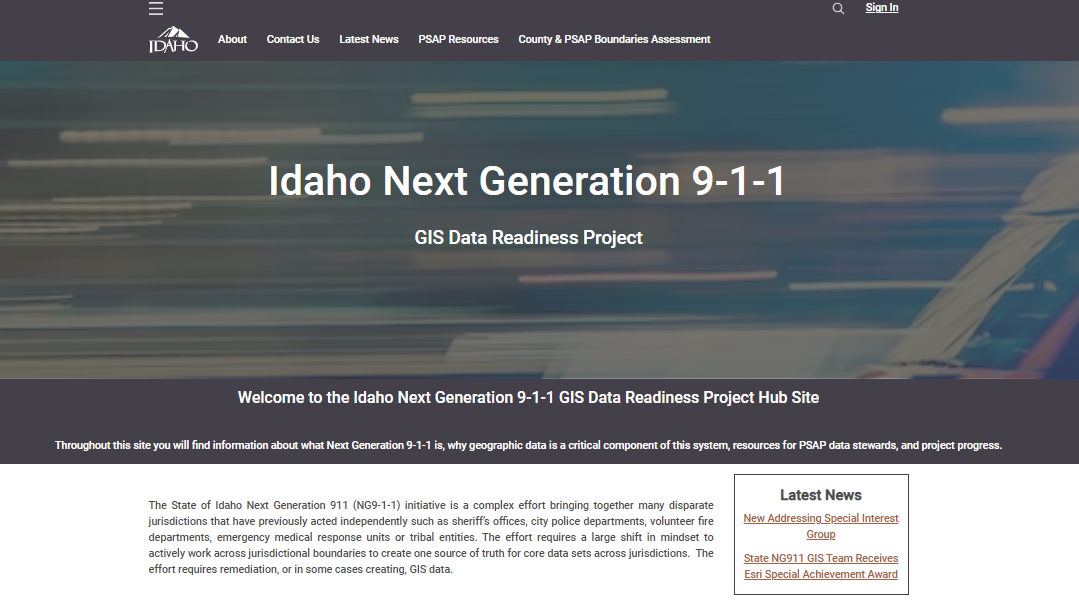 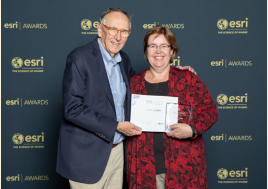 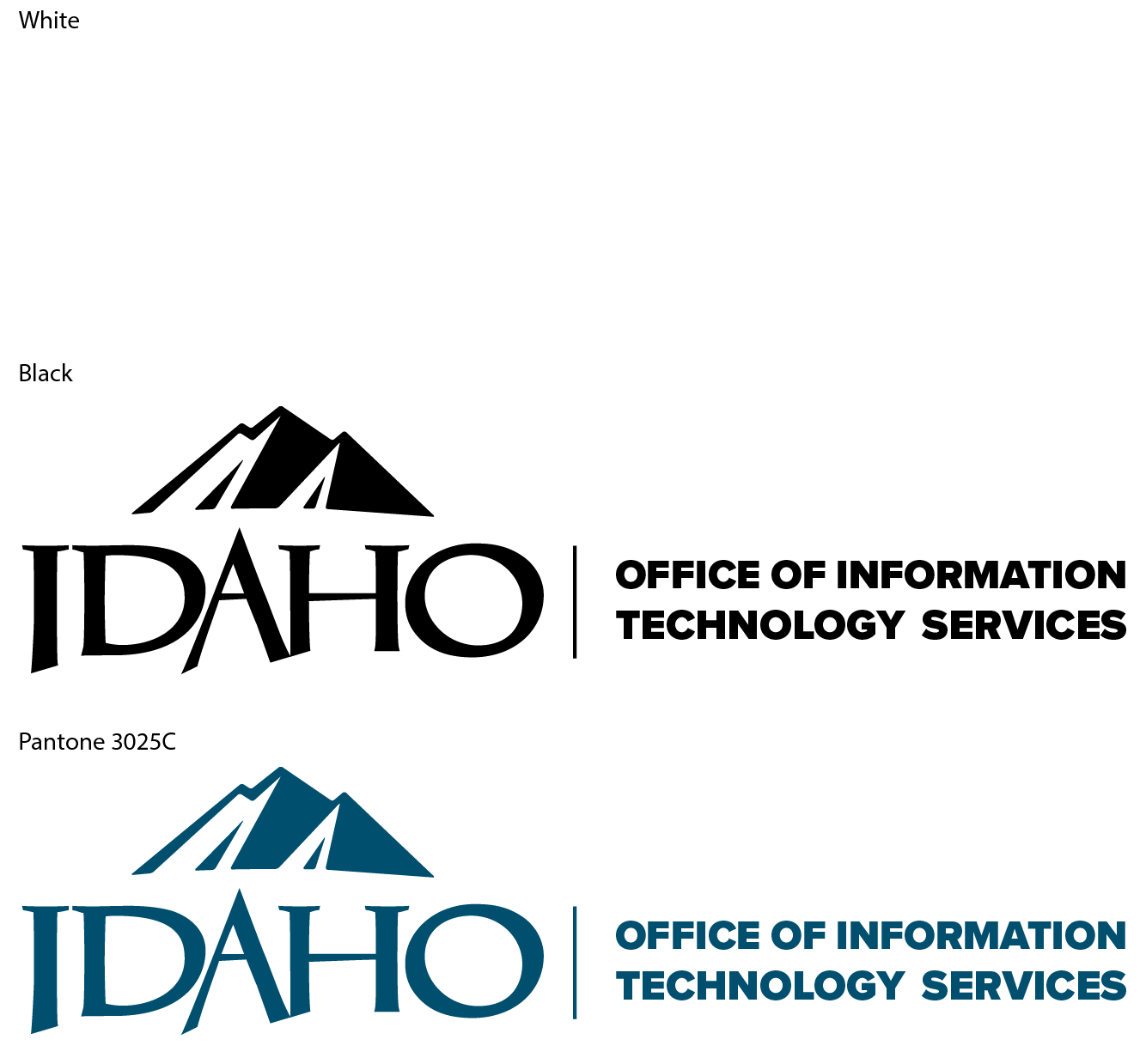 Questions?
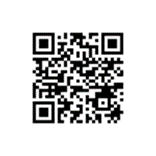 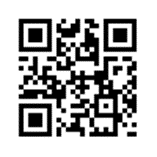 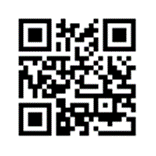 Idaho NG 911 Dashboard
Idaho NG 911 GIS HUB
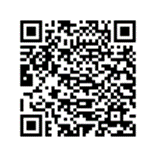 Tom Calton, GISP
Contractor
Wilma Robertson, GIO State of Idaho
Paul Reyes,
Contractor
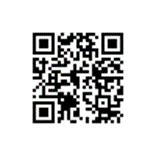